Section 8.5 and 8.6Molecular Geometry and Polarity
Molecular Geometry and Polarity
In these sections…

VSEPR Shapes
Molecular Shapes
Molecular Polarity
Big Picture: What are the shapes of molecules.
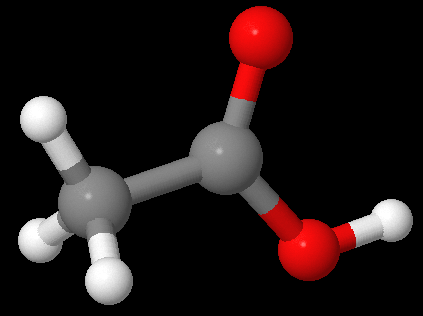 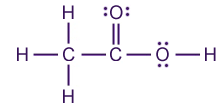 Lewis 		# Structural	   Electron-Pair 	            Molecular 
Structure 	   Pairs 		    Geometry	            Geometry
Polarity
Valence Shell Electron-Pair Repulsion Theory
(VSEPR)

Valence electron pairs repel one another.
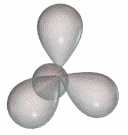 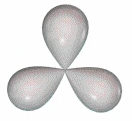 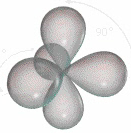 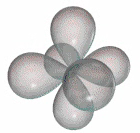 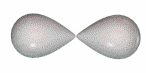 Valence Shell Electron-Pair Repulsion Geometries
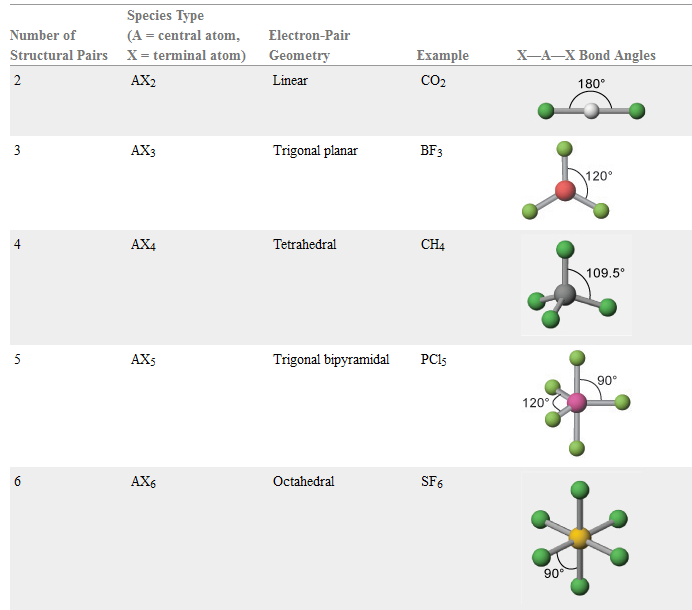 Determining Electron-Pair Geometry
       - Find Number of Structural Electron Pairs
# pairs   EPG
linear
trigonal planar
tetrahedral
trigonal bipyramidal
octahedral
# Structural Pairs       =   # bonded   +    # lone
     on Central Atom             atoms            pairs
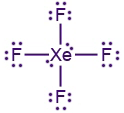 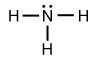 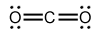 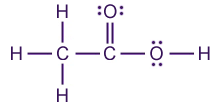 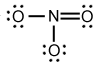 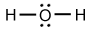 Determining Molecular Geometry
       - Electron-Pair Geometry, ignoring Lone Pair Positions
no lone pairs              1 lone pair
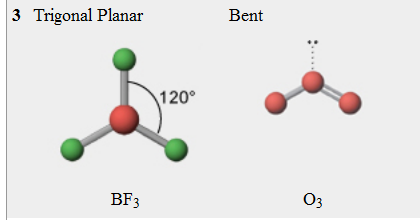 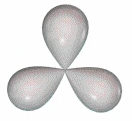 Determining Molecular Geometry
       - Electron-Pair Geometry, ignoring Lone Pair Positions
no lone pairs                  1 lone pair                  2 lone pairs
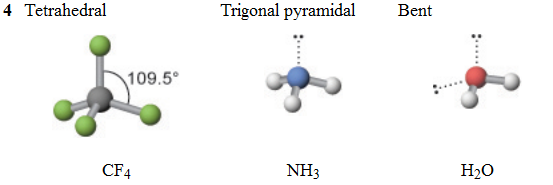 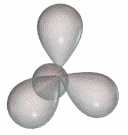 Determining Molecular Geometry
       - Electron-Pair Geometry, ignoring Lone Pair Positions
no lone pairs               1 lone pair             2 lone pairs       3 lone pairs
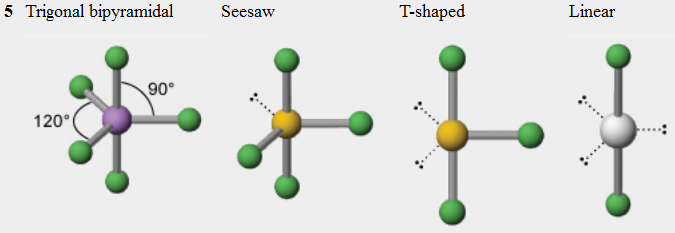 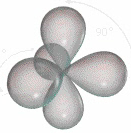 Determining Molecular Geometry
       - Electron-Pair Geometry, ignoring Lone Pair Positions
no lone pairs                  1 lone pair                  2 lone pairs
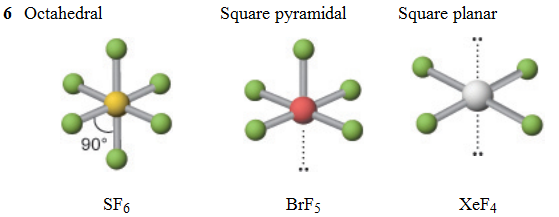 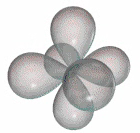 Drawing Shapes on Paper: Wedge-and-Dash Notation
line                =  in plane of paper/screen
solid wedge = coming towards you
dashed line  = moving away from you
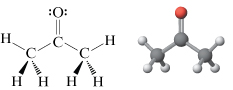 Deviations from Ideal Molecular Geometry
       - Lone pairs take up more room
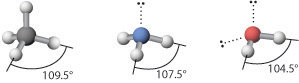 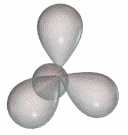 CH4                         NH3                        H2O
Molecular Polarity
       - Net effect of polar bonds in a molecule
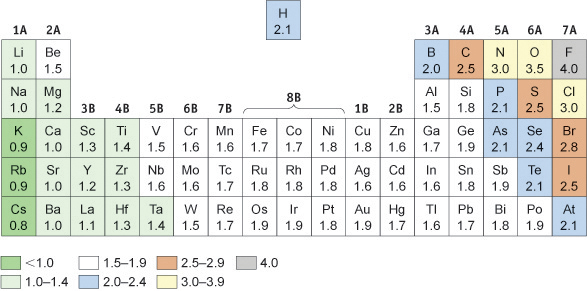 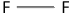 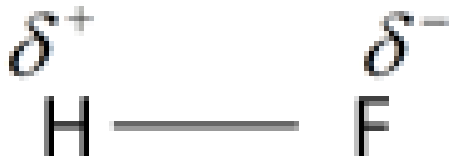 Molecular Polarity
       - Net effect of polar bonds in a molecule
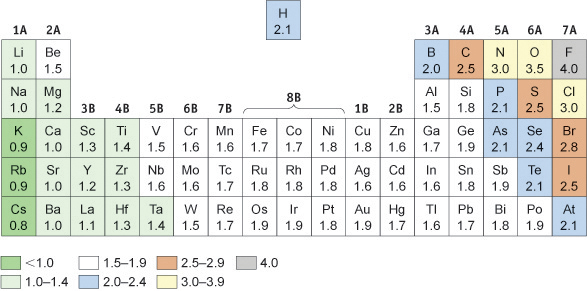 CO2
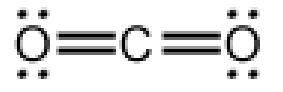 Molecular Polarity
       - Net effect of polar bonds in a molecule
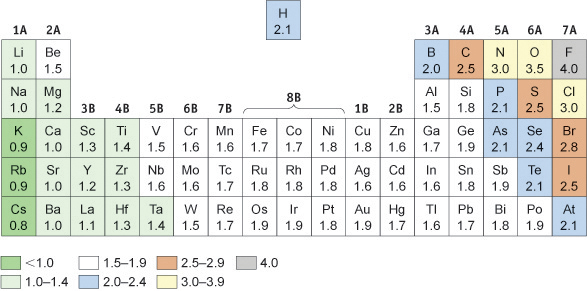 NH3
Molecular Polarity
       - Net effect of polar bonds in a molecule
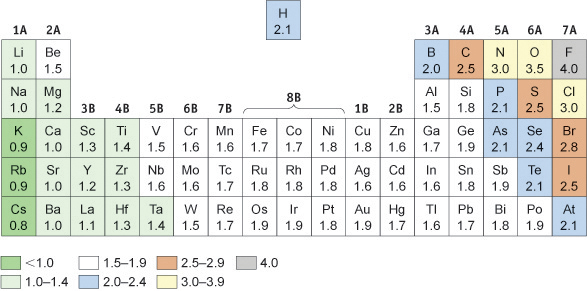 CHF3
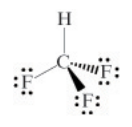 Molecular Polarity
       - Three general rules
1. Fully symmetrical molecules with no lone pairs are nonpolar.



2. Hydrocarbons are nonpolar.



3. Molecules containing N-H or O-H bonds are almost always polar.